防疫大作戰
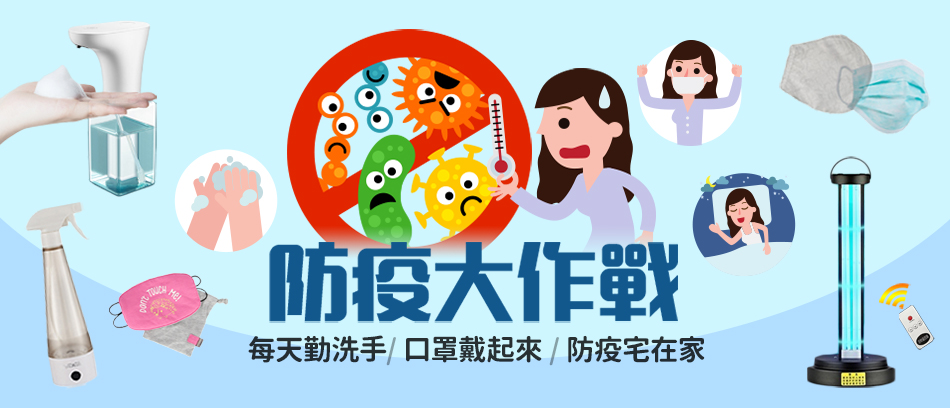 YouTube
新型冠狀病毒(covid19)是什麼?
它是從中國武漢爆發的嚴重特殊傳染性肺炎
該病已知的首名病人2019年末於中華人民共和國湖北省武漢市確診，其後此病在全球各國大規模爆發並急速擴散。
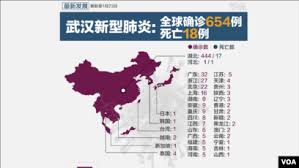 疾病症狀
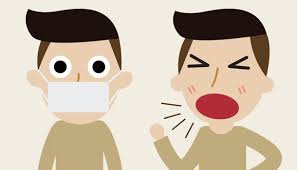 發燒
咳嗽
疲勞
呼吸急促
味嗅覺喪失
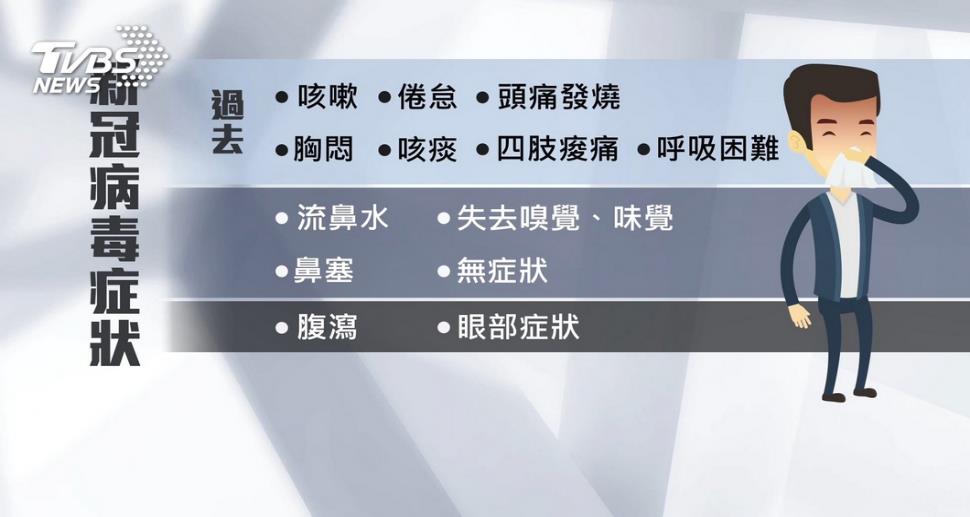 傳染途徑
病毒主要通過口鼻分泌物傳播，包括咳嗽]、打噴嚏和說話產生的呼吸道飛沫。這些飛沫通常不會在空氣中長距離傳播。但是，站在近處的人可能會因吸入這些飛沫而被感染。人們也可能通過接觸受污染的表面，然後再接觸自己的臉而受到感染。
分布
Taiwan
如何預防
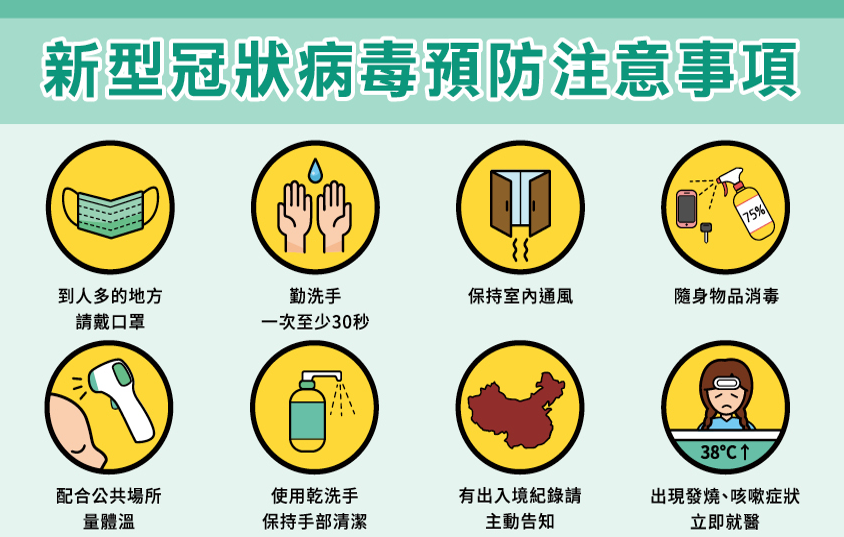 預防感染的建議措施包括經常洗手、與他人保持社交距離、隔離檢疫、掩蓋咳嗽、避免觸摸眼、鼻、口。在公共場所佩戴口罩可以減少傳播的風險。
正確洗手5步驟
1濕    2搓     3沖     4捧     5擦
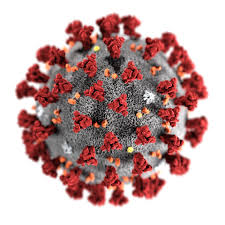 口罩如何選
口罩4步驟
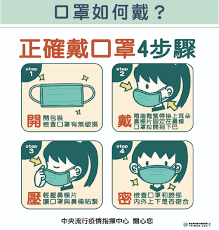 正確戴口罩
1開
2戴
3壓
4密
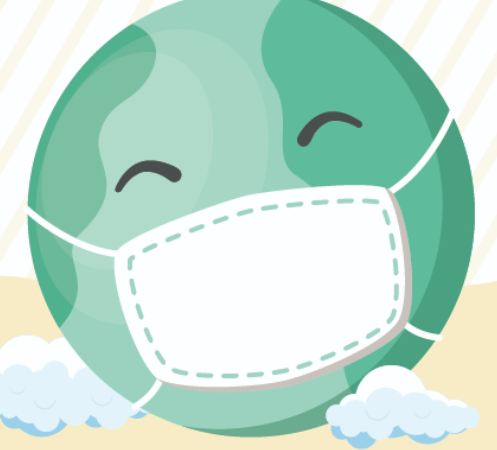 如何處理已使用過的口罩
口罩何時戴
保持社交距離
1.5M
室內1.5m
室外1m
密閉空間不交談
1M
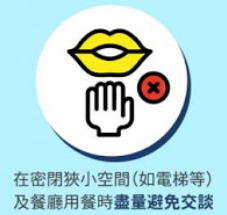 總結
戴口罩. 勤洗手. 保持社交距離,讓我們一起對抗新冠肺炎。
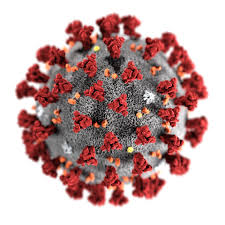 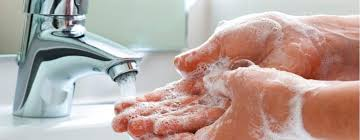 文字   圖片    資料來源
https://zh.wikipedia.org/wiki/2019%E5%86%A0%E7%8A%B6%E7%97%85%E6%AF%92%E7%97%85
https://www.ivftaiwan.tw/care/?3911.html
https://www.bing.com/covid/local/taiwan?form=C19ANS
https://www.youtube.com/watch?v=WP9wFFjxiV4&app=desktop
謝謝您的觀賞
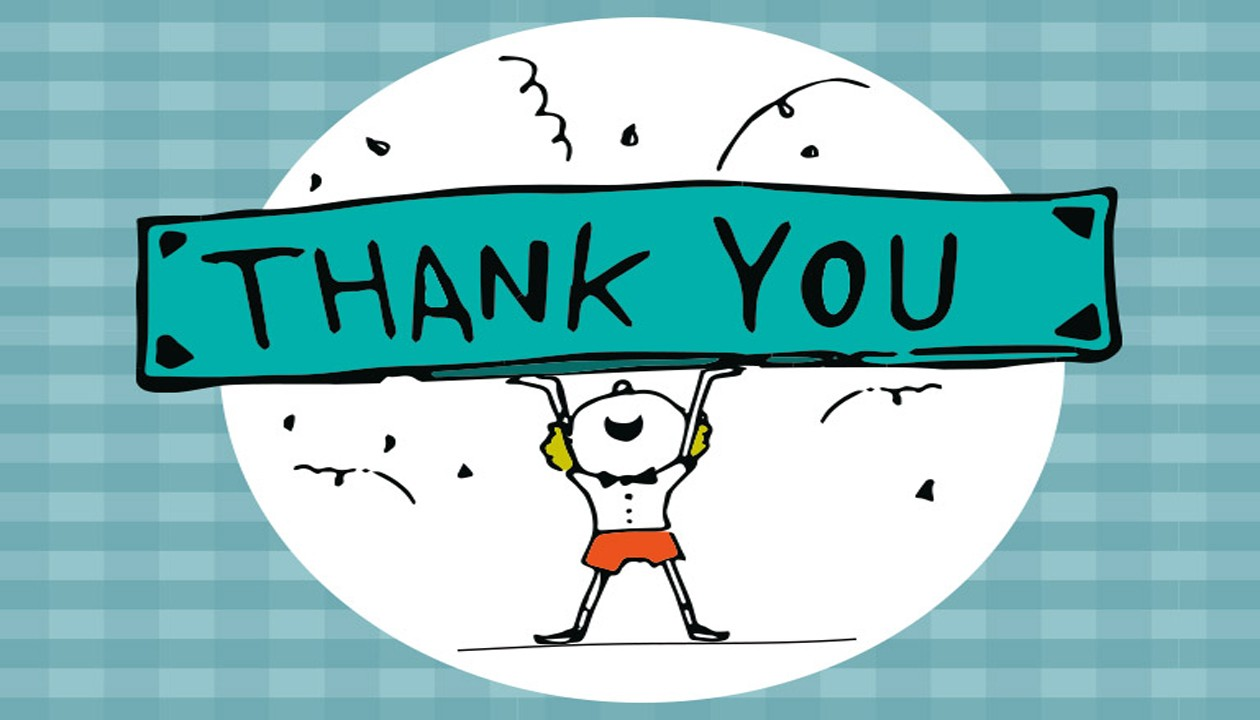